Heterogeneous Microarchitectures Trump Voltage Scaling for Low-Power Cores
Andrew Lukefahr, Shruti Padmanabha, Reetuparna Das, Ronald Dreslinski Jr., Thomas F. Wenisch, and Scott Mahlke

University of Michigan 

PACT’23
August 26th, 2014
Low-Power Cores
1996
2013
Nokia 9000
Nexus 5
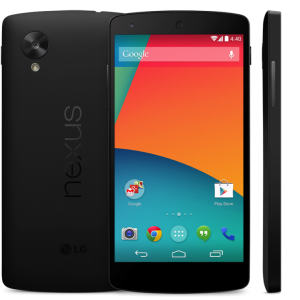 ?
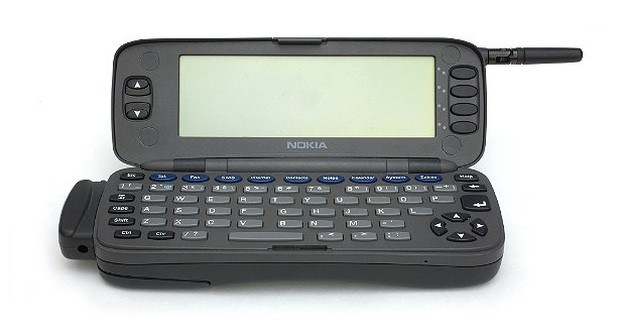 800 mAh battery
Intel 80386 @ 24MHz
2300 mAh battery
Krait 400 4x@2.3GHz
How do we get there?
HD video +  Web surfing
All day battery?
The Big Picture
Study efficiency of heterogeneous architectures

Efficiency depends on the schedule

Factor out scheduling efficiency

Study architectural efficiency
Heterogeneity
Quanta
 (Epochs)
Application
ILP
MLP
Floating
Point
Branch
Miss
Pointers
Core
ILP
Pointers
Decompose Core?
Heterogeneity
1000 MHz
250 MHz
OoO
Core
OoO
Core
Ooo
Core
Big Core
(OoO)
Ooo
Core
Pointers
Core
InO
Core
InOCore
Little Core
(InOrder)
InO
Core
Pointers
InOCore
Pointers
Single-ISA Heterogeneous Microarchitectures (HMs)
Migrate core microarchitecture (i.e. Big and Little) [Kumar’03]
Dynamic Voltage/Frequency Scaling (DVFS)
Change voltage/frequency points to improve efficiency [Horowitz’94]
More dimensions?
Quanta Size
Off-Chip
Regulators
Cache
Transfer
Big @ 1GHz
Big @ 750MHz
Little
Core
On-Chip
Regs
Shared
Caches
Quantum
HMs
DVFS
Coarse
Grained
10M Insts
20-70 uSec
[Mazouz’13]
15-25 uSec
[Greenhalgh’11]
Fine
Grained
10-30 nSec
[Padmanabha’13]
10-20 nSec
[Kim’12]
1K Insts
The Goal
DVFS
HMs
?
Coarse
Grained
Today’s 
Cores
Future
Cores?
Yesterday’s
Cores
Fine
Grained
Future
Cores?
Future
Cores?
Future
Cores?
Which is most efficient?
DVFS vs. HMs
Coarse vs. Fine
Schedules
Quanta
 (Epochs)
Performance
On Big Core
IPC
Performance
On Little Core
Time
Little
Little
Little
Big
Big
Big
Big
Most efficient schedule?
Schedule:
Pareto-Optimal Schedules
Schedule: Pick one core for each quantum
How efficient is this schedule?
{L,L,B} => ( 90 ms, 130 mJ )
Pareto-Optimal Schedules
1
3
Worse
2
5
4
7
6
Better
8
Pareto-optimal schedules determine best tradeoffs
Pareto-optimal schedules determine best tradeoffs for given architecture
Schedule efficiency effects 
architectural efficiency
Some schedules just better 
( #6 > #3 )
Schedule Efficiency
Lowest energy for given performance level
x
N Quanta
K Modes
Total Schedules: KN
(121000000)
Find most efficient schedule
for given performance level
Regions

Sum
Energy
Energy
Energy
Merging regions requires 
exponential complexity… 
Combine regions?
Can we break into regions?
Delay (0..n)
Delay [m..n)
Delay (0..m)
Approximate Regions
Worst Energy & Delay
Sum
≤ΔE
Worst Case
Pareto Frontier
≤ΔD
Best Energy & Delay
Energy
Pareto-Optimal Region
Energy
Energy
Best Case
Pareto Frontier
Delay (0..n)
Limit region error to +/- 2.5%
Best energy/delay tradeoffs!
( with bounded error )
Delay (0..m)
Delay [m..n)
Evaluation - DVFS
DVFS
28nm node
Low-Power Fully Depleted Silicon-on-Oxide (FDSOI)
2000MHz @ 1.1V
600MHz @ 0.6V
Evaluation - HMs
HMs modeled off ARM’s big.LITTLE
Little (A7): 2-issue in-order core
Big (A15): 3-issue out-of-order core

Validation (Dhrystone):
Coarse-Grained Comparison
HMs provide better benefits
especially for smaller slowdowns
DVFS+HMs allows continued scaling
Normalized to highest performance core
Big @ 2GHz
100% slowdown = 2x runtime
Most efficient DVFS schedule for 50% slowdown
Pareto-optimal schedules result in
best possible tradeoffs
Lower DVFS levels are less efficient than HMs
DVFS+HMs provides minimal benefits
Fine-Grained Architecture
DVFS – On-chip voltage regulators
Neglect efficiency losses

HMs – Composite Cores architecture
Shared L1 caches, frontend

HMs incur ~7% power overheads
Leakage => clock-gating (not power-gating)
Dynamic => Over-provisioned hardware
Fine-Grained Comparison
Start with Coarse-Grained
~10% higher savings
HMs beats Coarse-Grained DVFS + HMs
until ~50% slowdown
DVFS + HMs provides benefits
but not additive
~5% savings for free
Fine-Grained DVFS ≈ Coarse-Grained DVFS
Benchmarks
DVFS+HMs has different benefits
Not always a clear winner
Energy savings for a 5% slowdown
Summary
6%
5%
Fine-Grained DVFS + HMs provide no benefits 
for large slowdowns
Fine-Grained HMs provide most benefits 
for small slowdowns
More Details in Paper
Assumptions of fine-grained architectures

Overheads analysis for HMs
Switching Overheads
Power Overheads

Detailed benchmark analysis
Conclusions
Questions?
DVFS
HMs



Coarse
Grained



Fine
Grained
DVFS + HMs best for large slowdowns
HMs trump DVFS for small slowdowns
Heterogeneous Microarchitectures Trump Voltage Scaling for Low-Power Cores
Andrew Lukefahr, Shruti Padmanabha, Reetuparna Das, Ronald Dreslinski Jr., Thomas F. Wenisch, and Scott Mahlke

University of Michigan 

PACT’23
August 26th, 2014
Switching Overheads
Leakage Overheads
Benchmarks I
Hmmer
Xalancbmk
mcf
Benchmarks II
perlbench
omnetpp
Limitation: State Transfer
10s of KB
Fetch
Little
Pipeline
iCache
iCache
Big
Pipeline
State transfer costs can be very high:
~20K cycles (ARM’s big.LITTLE)
iTLB
iTLB
Branch Pred
Branch Pred
<1 KB
Decode
Reg File
Reg File
10s of KB
Limits switching to coarse granularity:
100M Instructions ( Kumar’04)
dTLB
dTLB
dCache
dCache
Creating a Composite Core
State transfer overheads:
20K to ~20 cycles
iCache
Fetch
Decode
O3 Execute
Big
uEngine
iTLB
RAT
Load/Store Queue
dTLB
Reg File
Branch Pred
dCache
Switching granularity:
100M to 1000 instructions
Little
uEngine
iCache
Fetch
dTLB
Controller
<1KB
iTLB
dCache
Branch Pred
Little pays ~8% energy overhead
dCache
iCache
Fetch
Reg File
Decode
Mem
dTLB
iTLB
inO Execute
Branch Pred
[Speaker Notes: Define uEngine somewhere]
Low-Power Cores
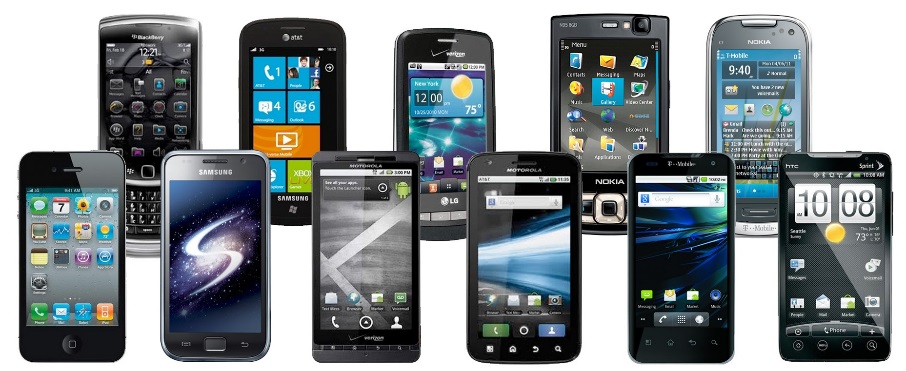 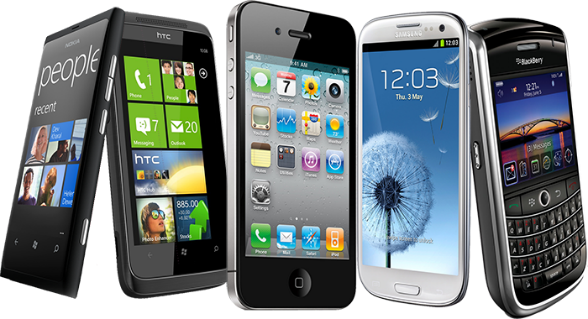 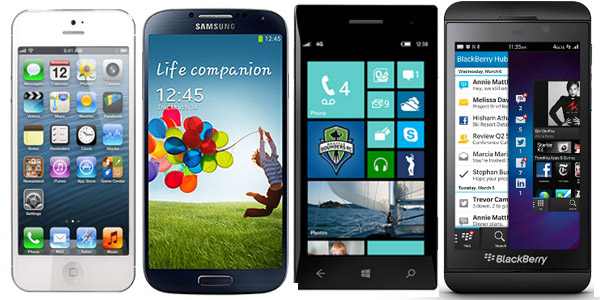 Are everywhere…
1 Billion smartphones in 20141,2
[1] http://www.gartner.com/newsroom/id/2665715
[2] http://www.gartner.com/newsroom/id/2665715
http://www.dialaphone.co.uk/blog/2008/06/17/a-funny-look-back-at-some-old-cell-phones/
http://www.businesskorea.co.kr/article/1687/local-market-saturation-korea%E2%80%99s-smartphone-market-forecast-negative-growth-year
Cites
M. Horowitz, T. Indermaur, and R. Gonzalez, “Low-power digital design,” in IEEE Symp. Low Power Electron. (ISLPE’94) Digest of Tech. Papers, Oct. 1994, pp. 8–11.
Kumar, R., Farkas, K. I., Jouppi, N. P., Ranganathan, P., & Tullsen, D. M. (2003, December). Single-ISA heterogeneous multi-core architectures: The potential for processor power reduction. In Microarchitecture, 2003. MICRO-36. Proceedings. 36th Annual IEEE/ACM International Symposium on (pp. 81-92). IEEE.
[1] https://software.intel.com/sites/default/files/ftalat.pdf
[2] http://www.arm.com/files/downloads/big_LITTLE_Final_Final.pdf
[3] “A fully-integrated 3-level dc-dc converter for nanosecond-scale dvfs”
[4] “Composite cores: pushing heterogeneity within a core”